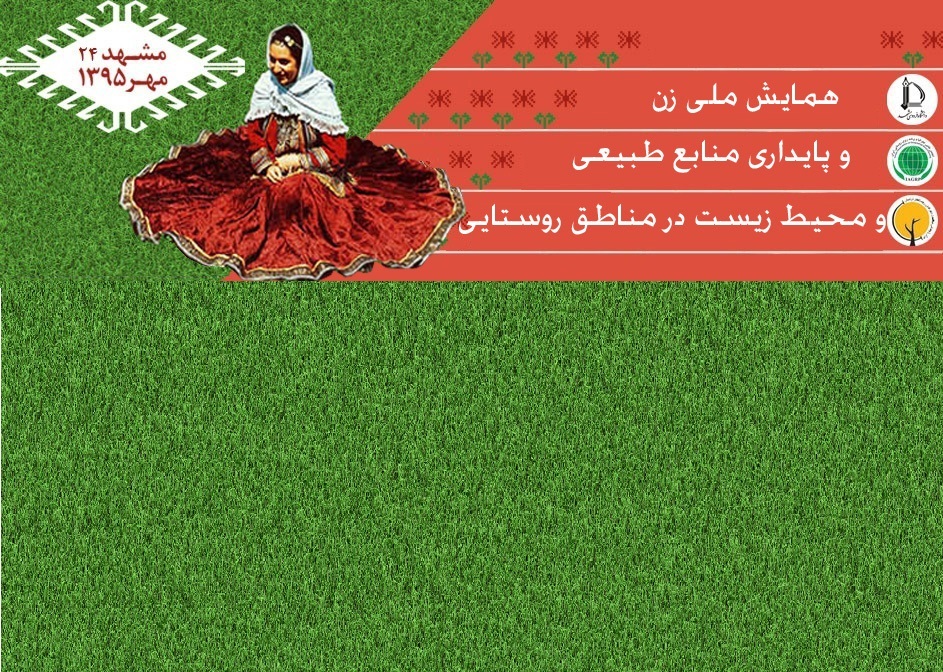 عنوان  سخنرانی:
نام سخنرانان:
عنوان  سخنرانی:
نام سخنرانان: